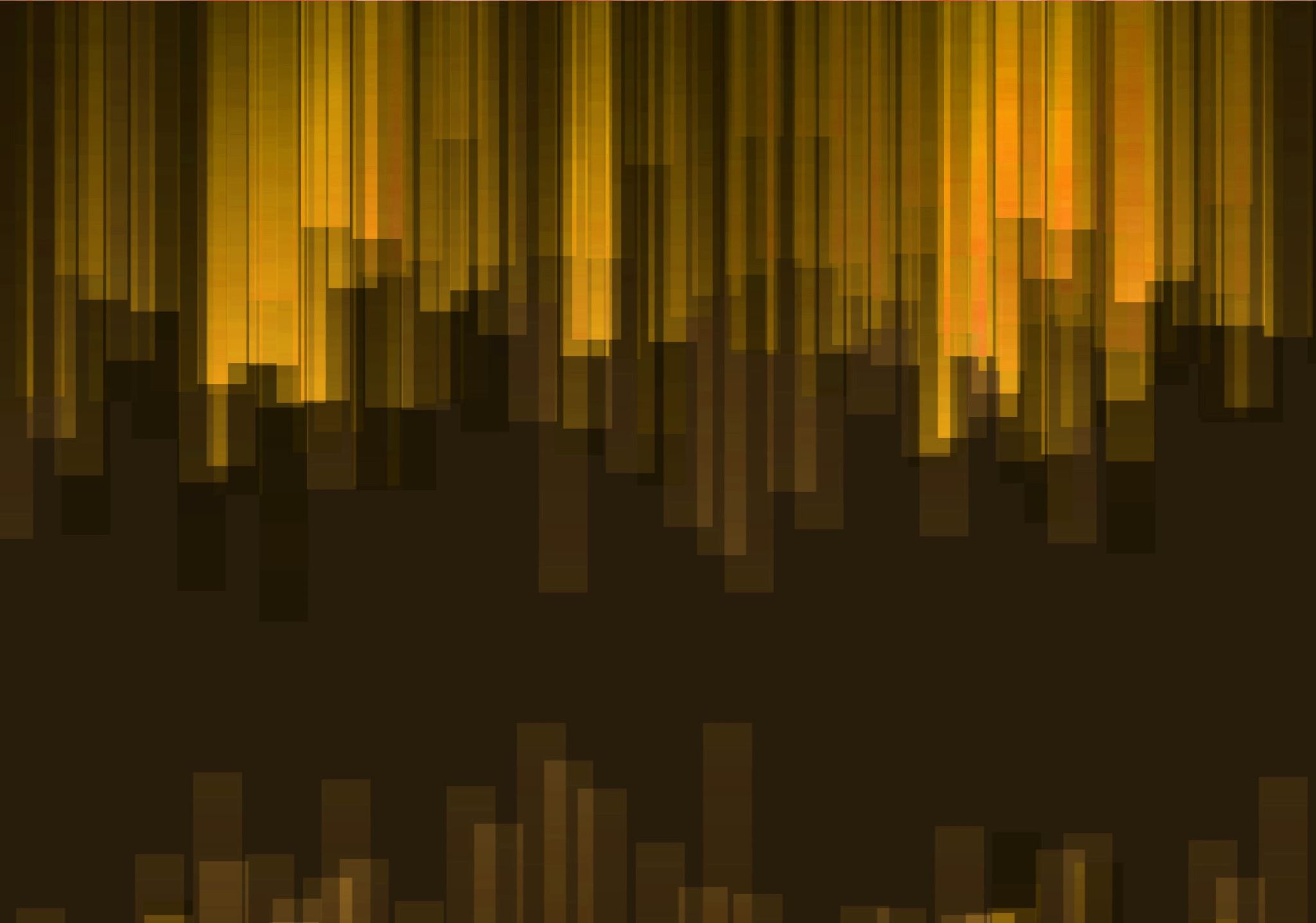 Relapse Prevention Resources and Programing
By:  Christy Hicks, LCADC/CCS
Regional TEAP Specialist 
Atlanta, Dallas, and Chicago
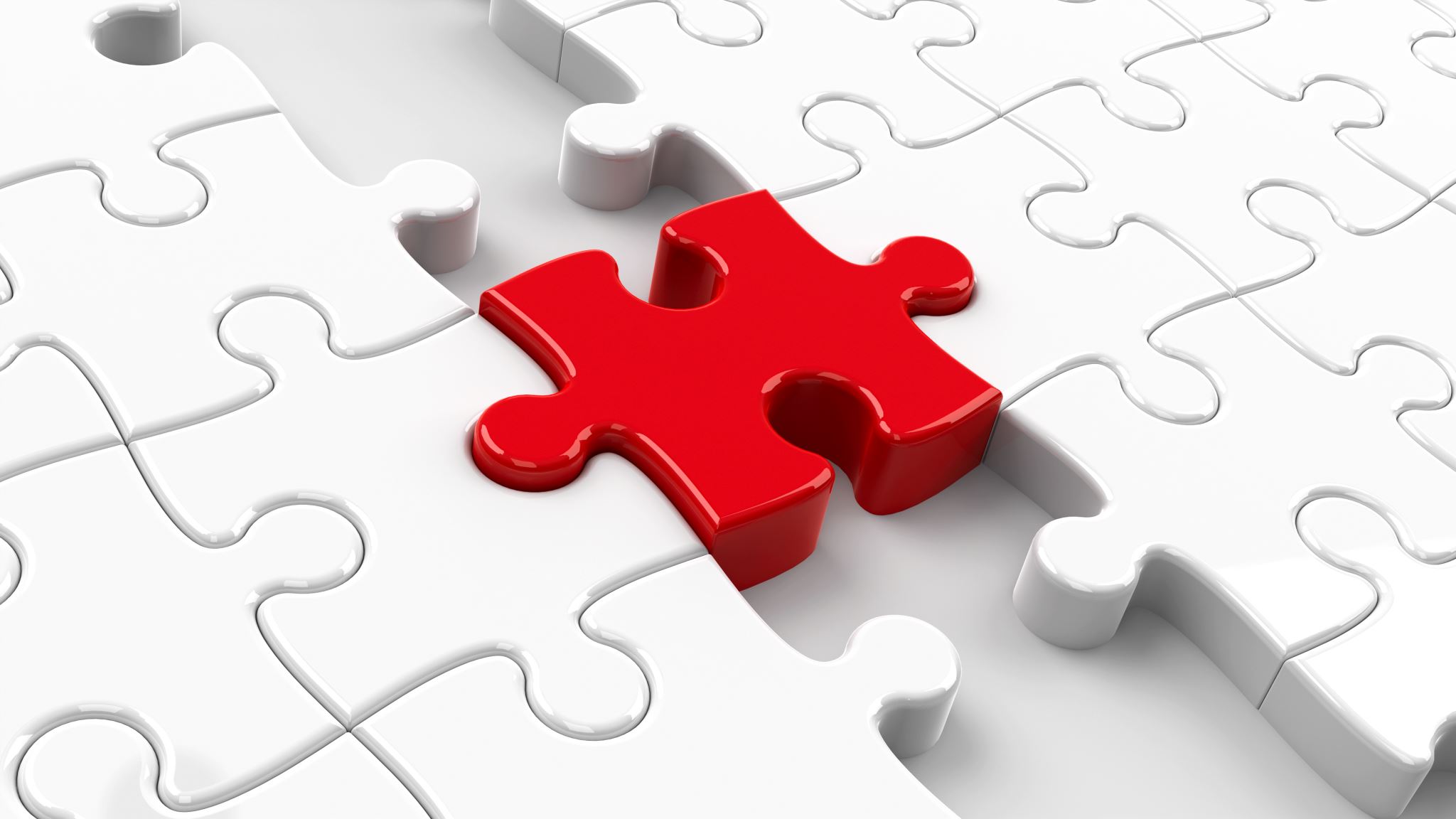 Objectives
Define “Relapse Prevention.”

List three relapse prevention components that you can add to your center TEAP program within the next six months.

What three elements make up a good relapse prevention plan that promotes employability.
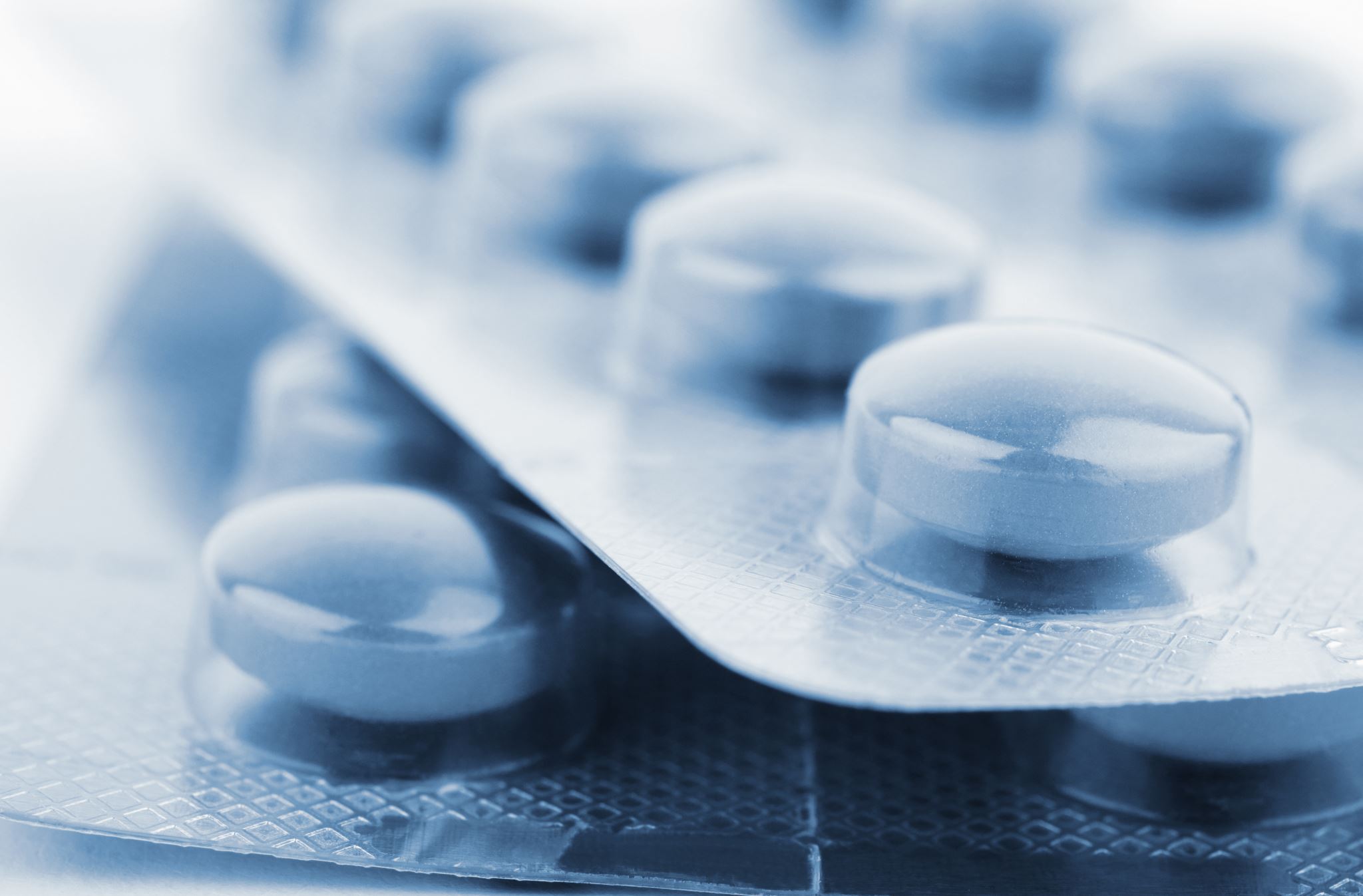 What is Relapse Prevention?
Relapse is when someone begins using a substance again after a period of sobriety. A trigger is something that causes a person to start using drugs again.
Because everyday life contains many triggers, relapse is not uncommon among people trying to get over their disorder.
Relapse prevention is one of the main goals of all drug or alcohol treatment. When a person becomes addicted to a substance, their brain functions change. These changes make it very challenging for them to overcome their disorder.
Three Components of Relapse Prevention
Assessing High-Risk Situations (1)
Explaining the importance of gaining clarity about specific situations, thoughts, and behaviors that lead to relapse.
Self-awareness
Negative Feelings (Monitor those feelings)
Assessing High-Risk Situations
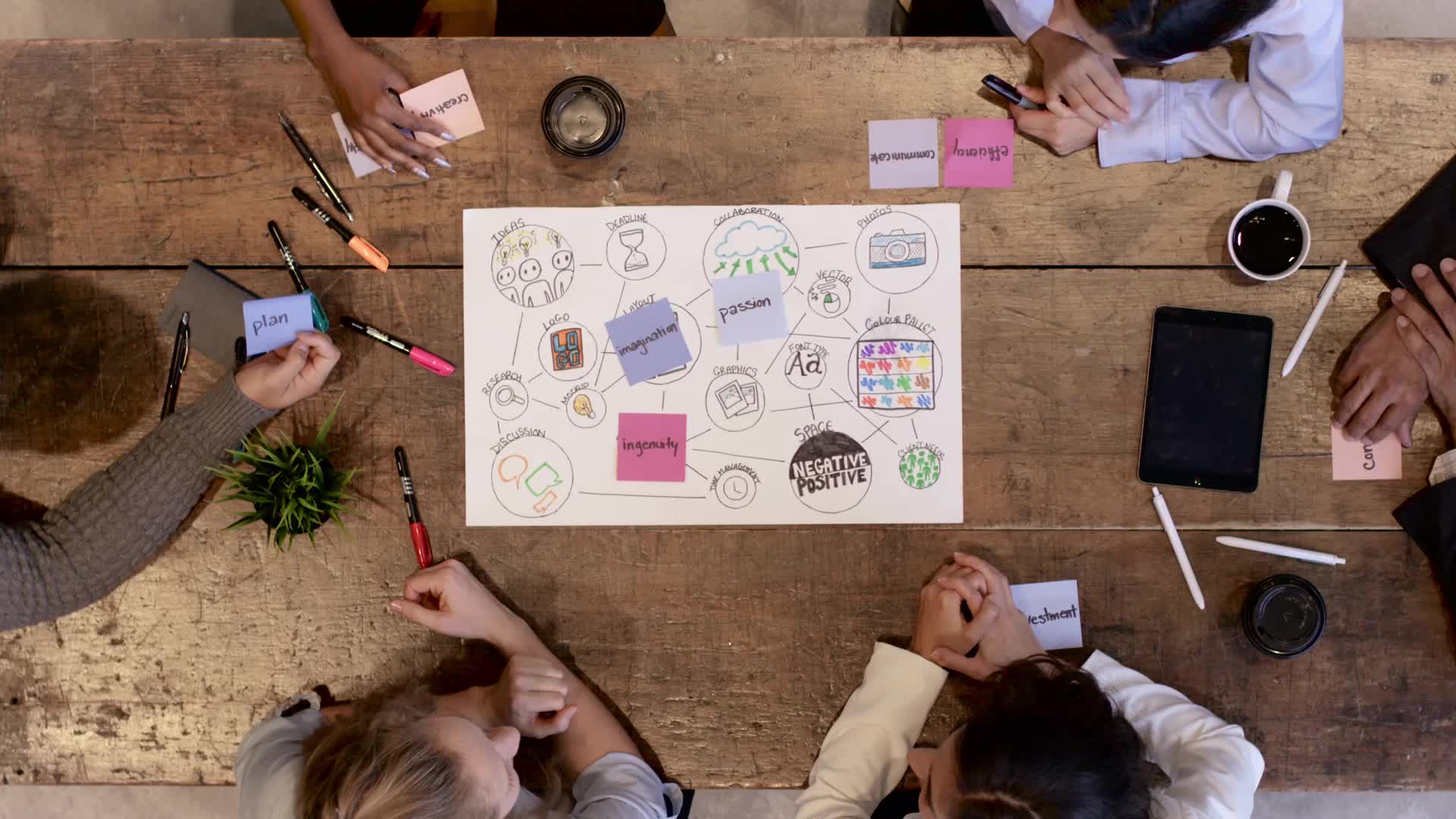 Learning Coping Skills
Coping skills are the bedrock of many forms of therapy. Many counselors ask their students to practice these skills daily and record their experiences.  Sessions then offer an opportunity to review these notes and address obstacles, gain insights, and track progress.
Coping Skills
Building New Habits
Prevention
Avoid Triggers/Risky Situations
Healthy Lifestyles
Sleep
Exercise
Medical compliance
Healthy diet
Managing Emotions/Relaxation
Deep Breathing
Journaling
Imagery
Activity: Deep Breathing
Deep breathing is a simple techniques that’s excellent for managing emotions.  Sit comfortably and place one  hand on your abdomen.  Breath in deeply enough that your hand begins to rise and fall. 
Imagine you are trying to fill your lungs with air.

Breath in for 4 seconds		Hold for 4 seconds 	   
Exhale for 6 seconds

Repeat this for 3-4 cycles.
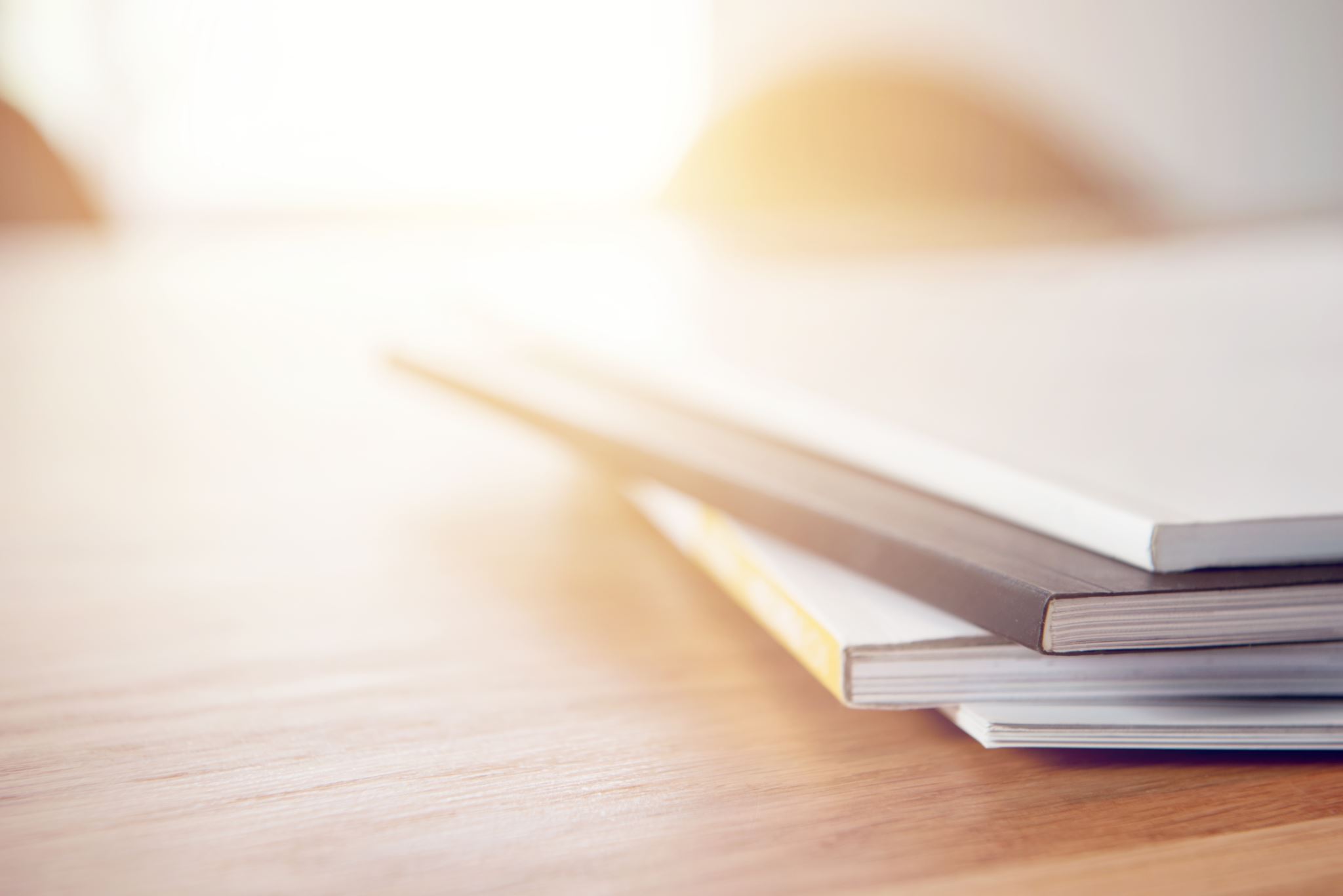 Journaling
Writing about personal experiences gives your brain the opportunity to process information and organize it into manageable chunks. Some of the many benefits of journaling include improved mental well-being, and the reduction of uncomfortable emotions. As you journal, be sure to describe your feelings alongside the facts of your experiences.  

Daily Log
Letter
Gratitude list
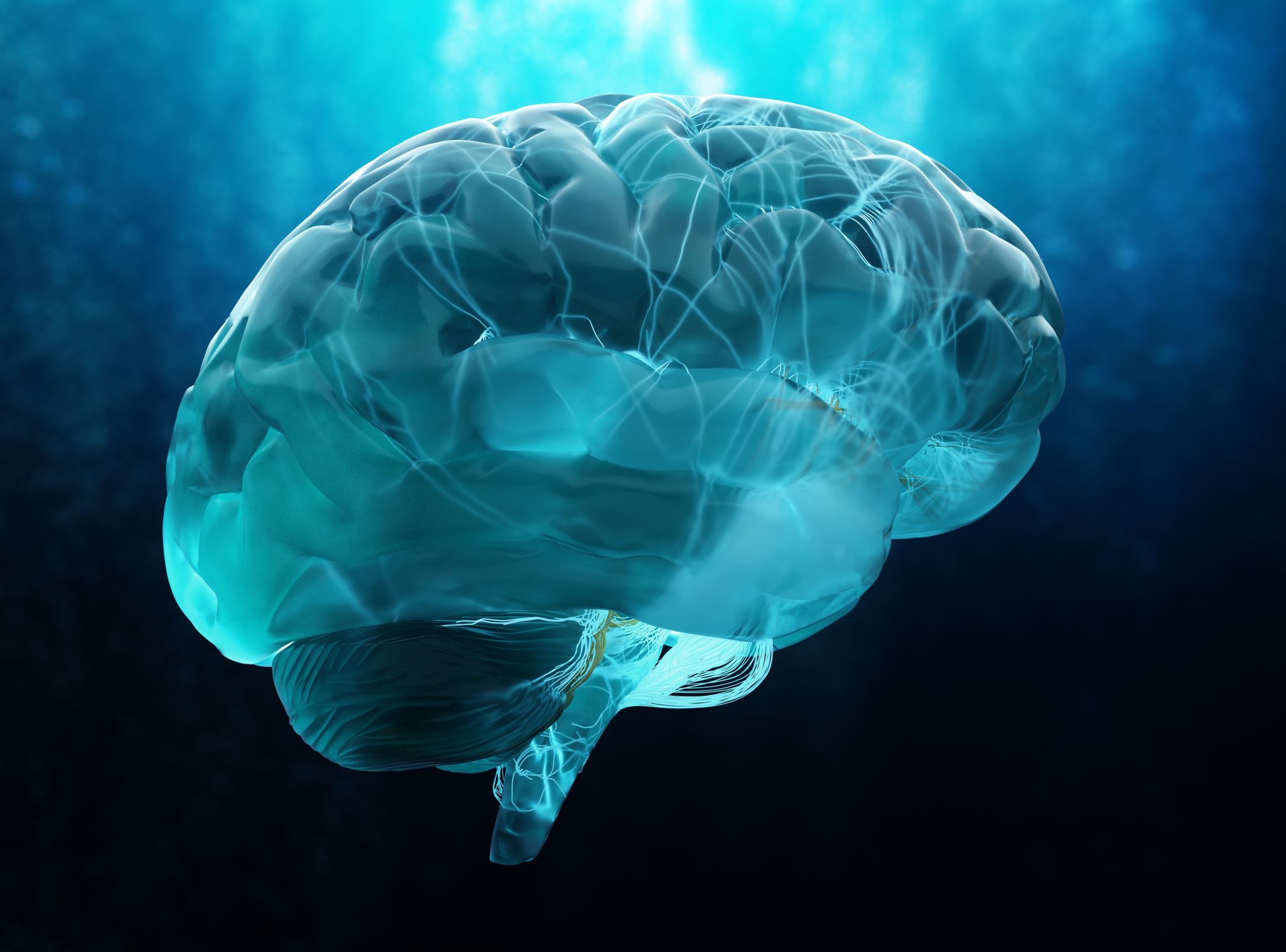 Imagery
Your brain has the power to turn thoughts into emotions and physical responses.  
Think about it:  Your mouth waters at the thought of your favorite food, and a happy memory can make you laugh.  
With Imagery techniques, you will use the power to your advantage.
Think of a beautiful relaxing location or situation. 
Imagine your scene through each of your senses.

Should be about 5 minutes when you need it.
Changing Attitudes
Changing Attitudes:Moving from Precontemplation to Contemplation
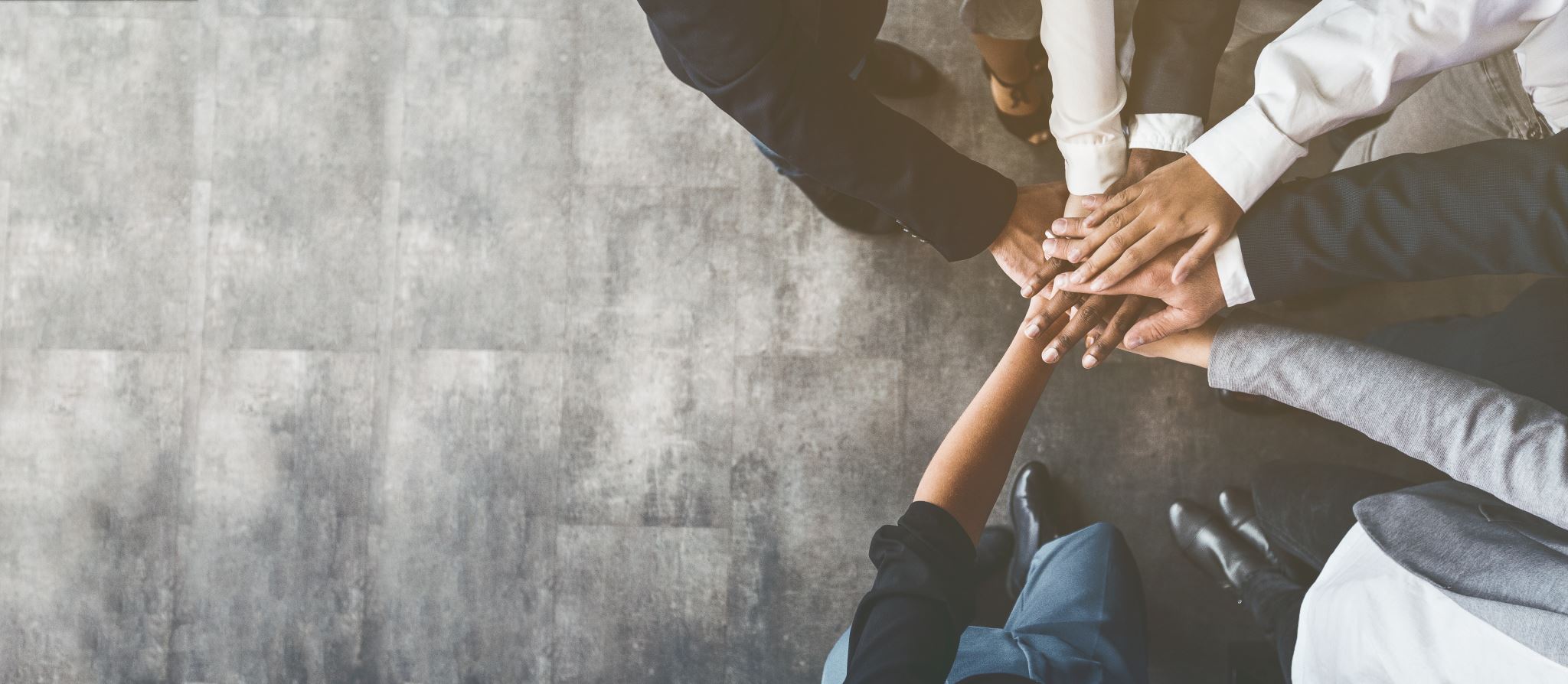 Changing Attitudes
Before you raise the topic of change with people who are not thinking about it, establish rapport and trust. 
Asking the client for permission.
Telling the student about how you or your program operates and how you and the student could work together.
Raising confidentiality issues up front. 
Explaining that you will not tell the student what to do or how and whether to change.
Asking the student to tell you why he or she has come to Job Corps (goals), mentioning what you know about the reasons, and asking for the student's version
Avoiding referring to the student's “problem” or “substance misuse,” because this may not reflect the client's perspective about substance use
Substance Use Motivation Ruler
Relapse Prevention Planning	Includes:
Triggers 
Warning Signs
Effect on You
Your Reaction
Effect on your recovery
Preferred Reaction
What can we do differently next time.
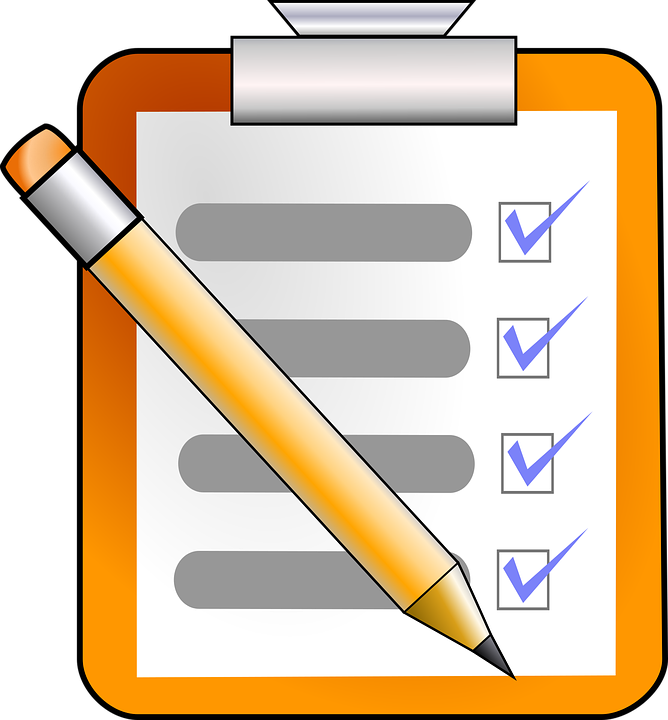 Updating Your Relapse Prevention Plan
This should always be a fluid document.
It should be looked at from the first day the student arrives on center.
Members of the plan can change.
Sample RPP #1
Sample RPP#2
RP Articles at therpaistaid.com
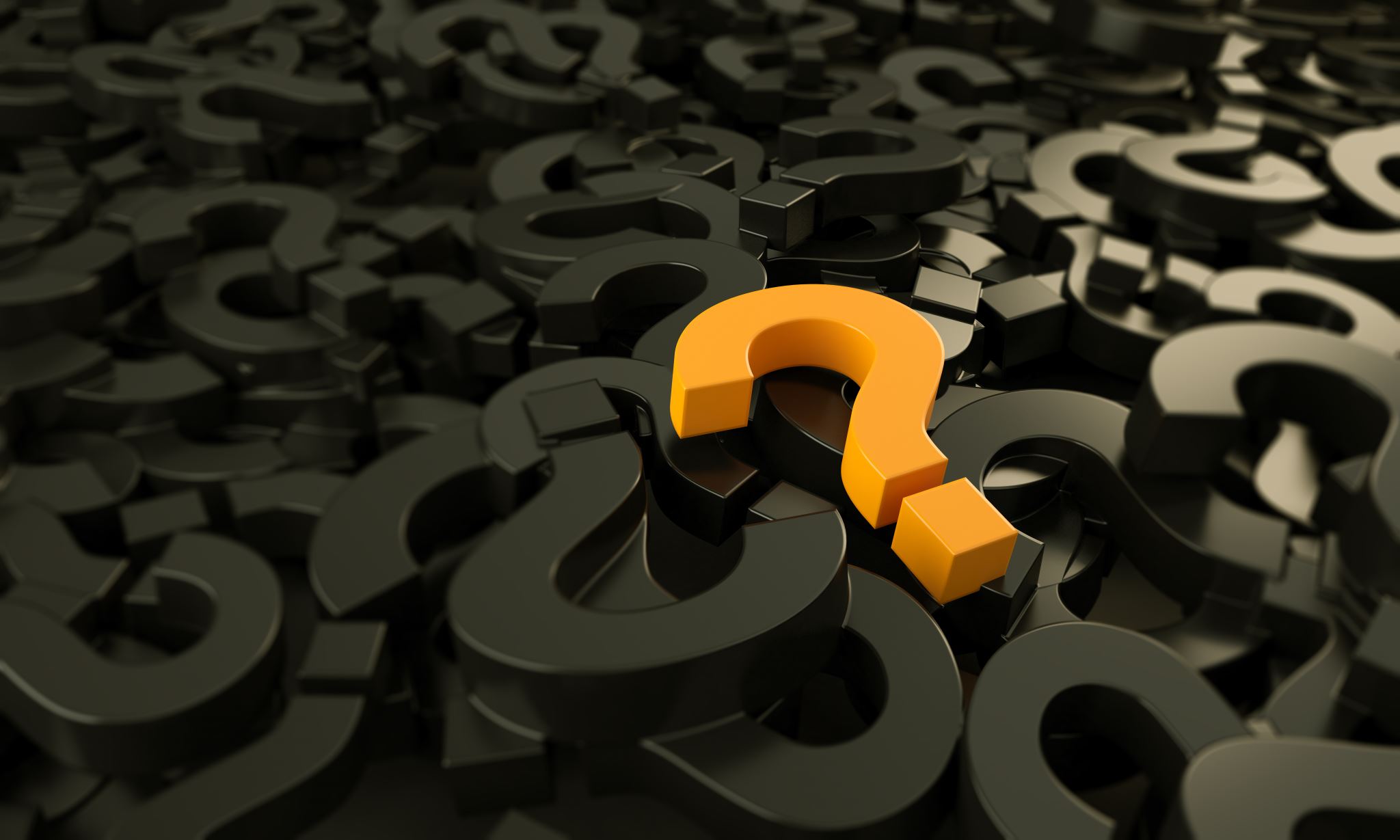 Questions??????